Research Facilities at the Department of Communication
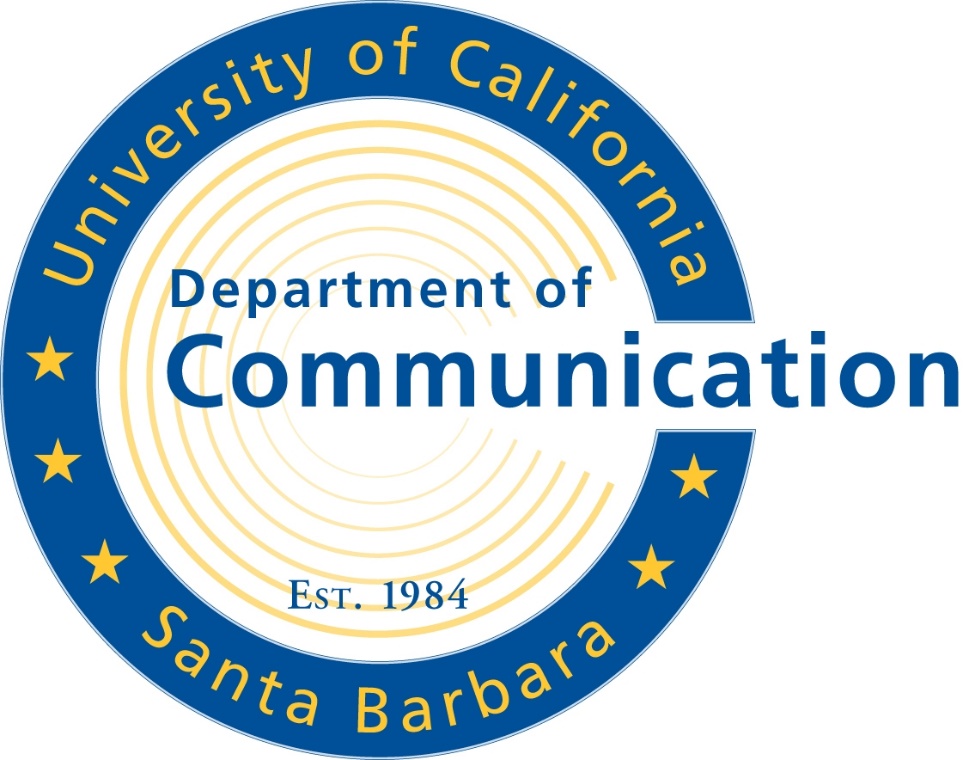 UC Santa Barbara
Overview
The Communication Department operates two separate labs.
They are shared resources and are booked for individual research projects by different research teams through a centralized booking system.
All the furniture in the lab is portable and can be easily re-arranged.
The computers are updated regularly and serviced by the University.
Both labs are conveniently located, either in the same building as the Department or an adjacent building.
We also have a shared pool of ~1500 undergraduate research subjects who volunteer through their classes and are tracked by SONA.
See http://www.comm.ucsb.edu/research/support-facilities for details about all of our facilities.
Research Lab #1: The SSMS Building
We have 7 individual “cubby” rooms for private individual surveys or one-on-one conversations 
Each is equipped with a desktop computer, connected to the internet, and a desk and chair.
They are private rooms with a door.
SSMS Lab: Two Interaction rooms
Conversation Lab
Living room style for naturalistic family research.
Focus Group Room
Monitor or TV can be used to show stimulus media.
SSMS Lab: Interaction Rooms
Both interaction labs have one-way mirrors that are viewed from this “technology room”.
Both rooms are equipped with ceiling cameras and non-directional microphones.  We also have tripod-mounted cameras for portability and additional camera angles.
Videos are captured on these desktop computers.
SSMS Lab: Survey Room
This lab is equipped with four additional computers for groups or separated with partitions for individual surveys.
The furniture is portable and can be easily re-arranged.
Research Lab #2: The HSSB Building
Research subjects are greeted at a welcome desk and sent to their appropriate rooms.
We have a large monitor on a rolling cart (not pictured) for showing media to subjects.
Large lockers store equipment and laptops.  We have 12 laptops, additional cameras, headphones, and rolling cases to set up a mobile lab.
HSSB Lab: Dyadic interaction room
It is set up with professional studio lighting and portable cameras on tripods.
The lab is equipped with one desktop computer and portable furniture.
HSSB Lab: The survey rooms
Room 1: 9 computers with partitions.
Room 2: 10 computers with partitions.